RIGHTLY DIVIDING THE WORD OF TRUTH
Study to shew thyself approved unto God, a workman that needeth not to be ashamed, rightly dividing the word of truth.-2 TIMOTHY 2:15 (KJV)

 Be diligent to present yourself approved to God as a worker who does not need to be ashamed, accurately handling the word of truth. (NASB)
RIGHTLY DIVIDING THE WORD OF TRUTH
We must have a clear understanding of God's Word.
God's Word:
Is Perfect and Proven-PSALMS 18:30 As for God, His way is perfect;The word of the Lord is proven;He is a shield to all who trust in Him.-NKJV
RIGHTLY DIVIDING THE WORD OF TRUTH
God's Word:
Is Truth-JOHN 17:17- Sanctify them in the truth; Your word is truth
It Is Impossible For God To Lie, Heb 6:18. 

Is Living And Active- Heb 4:12
RIGHTLY DIVIDING THE WORD OF TRUTH
God's Word:
Is Beneficial- For Teaching-2 Tim 3:16-17. For Rebuke;
 What Is Rebuke? To Criticize Sharply, A Reprimand. For Correction
RIGHTLY DIVIDING THE WORD OF TRUTH
God's Word:
Is a Lamp-PSALMS 119:105- Your word is a lamp to my feet And a light to my path. 
Stay out of the darkness! Let God's Word light your path!

Will Never Pass Away- Matt 24:35- Heaven and earth will pass away, but My words will not pass away.
RIGHTLY DIVIDING THE WORD OF TRUTH
God's Word:
Is Right- For the word of the Lord is right,And all His work is done in faithfulness. PSALMS 33:4

Is Wise- PROVERBS 2:6; For the Lord gives wisdom;From His mouth come knowledge and understanding.
RIGHTLY DIVIDING THE WORD OF TRUTH
God's Word:
Can Save Us- JAMES 1:21- Therefore, ridding yourselves of all filthiness and all that remains of wickedness, in humility receive the word implanted, which is able to save your souls.
RIGHTLY DIVIDING THE WORD OF TRUTH
God's Word:
Is JESUS. JOHN 1:1- In The Beginning Was The Word, And The Word Was With God, And The Word Was God. 
Jesus Is The Word, He Is God. He Is Deity. 
JOHN 1:14-14 and The Word Became Flesh, And Dwelt Among Us; And We Saw His Glory, Glory As Of The Only son from The Father, Full Of Grace And Truth. DEUT 8:3-  Man shall Not Live On Bread Alone, But Man Shall Live On Everything That Comes Out Of The Mouth Of The lord. 
The Bible Is From The Mouth Of The Lord.
RIGHTLY DIVIDING THE WORD OF TRUTH
IF WE CAN RIGHTLY DIVIDE THE TRUTH, WE CAN MOST CERTAINLY WRONGLY DIVIDE IT! OR INACCURATELY HANDLE IT. 
Let's Break It Down:
“Be Dilligent”: Steady, Earnest And Energetic Effort. Zealous And Careful At The Same Time. 
What Do I Need To Be Diligent About? What Is The Objective Of The Unashamed Worker? 
To Present Myself To God, And He Being Pleased With The Presentation.
https://southsidechurchofchrist.com/sermons/rightly-dividing-the-word-of-truth.html
RIGHTLY DIVIDING THE WORD OF TRUTH
Jesus is the Path! We need to submit and follow his commands.
To be presented and approved-
We need to study, learn, teach.
Actions speak louder than words sometimes. 1 Thess. 2:4-12-YOU have been entrusted with the Gospel! 
You Got This!
RIGHTLY DIVIDING THE WORD OF TRUTH
2 Tim 2:15-"A worker who does not need to be ashamed"
The One Who We Are Showing Our Work To, Is God. He Gives The Approval. 
Will We Be Ashamed Of Our Work Or Perhaps The Lack Thereof? It’s God That Inspects Our Work And He Must Be Pleased. 
…2 Timothy 2:4 – No one engaged in warfare entangles himself with the affairs of this life, that he may please him who enlisted him as a soldier. Also 2 Cor 5:9
RIGHTLY DIVIDING THE WORD OF TRUTH
God works in us for this very purpose – that we might be what pleases Him. Hebrews 13:20-21 
"Accurately Handling The Word Of Truth" Or "Rightly Dividing The Word Of Truth"

When we use the word of truth to teach others we must hold a straight course, without deviating from the meaning of the text. 2 Peter 3:16
RIGHTLY DIVIDING THE WORD OF TRUTH
We cannot be approved by God without knowing and applying the Word of Truth revealed by Him. 1 Tim 4:15-16 – Take pains with these things; be absorbed in them, so that your progress will be evident to all.
We need to:
Read all the scriptures on a subject, not just one.
Have the attitude of instruction and correction.
Psalms 119:160; Proverbs 14:12; Titus 1:13-14
RIGHTLY DIVIDING THE WORD OF TRUTH
MARK  12:18-27      The Sadducees were wealthy Jewish political leaders.                     a.       (Acts 4:1) They are mentioned with the priests and the captain of the temple.                     b.       (Acts 5:17) They are mentioned with the high priest.               2.   The Sadducees had some peculiar doctrines.                     a.       They claimed to follow the 5 books written by Moses.                     b.       However, they said: "there is no resurrection."                     c.       (Acts 23:8) They also denied the existence of angels and spirits.                     
                     d.       They believed that all life ends with the grave.                     e.       Perhaps this will help us to understand why Jesus told His disciples to beware of the "leaven" [doctrine] of these people (Matthew 16:6, 12). 
The Sadducees asked a foolish question designed to support their belief. 
 Anticipating the resurrection should affect our service to the Lord (1 Corinthians 15:58).
http://www.churchofchristofgreaterdaytona.com/100213---rightly-dividing-the-word-of-truth-04.html
RIGHTLY DIVIDING THE WORD OF TRUTH
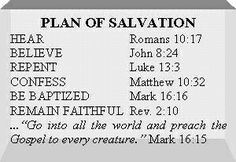